¿Porque tenemos que focar en el estudio de los Linfomas Primários de Sistema Nervioso Central?
Guilherme Fleury Perini, MD
Hospital Israelita Albert Einstein
guilherme.perini@einstein.br
@guiperiniMD
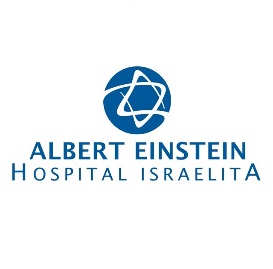 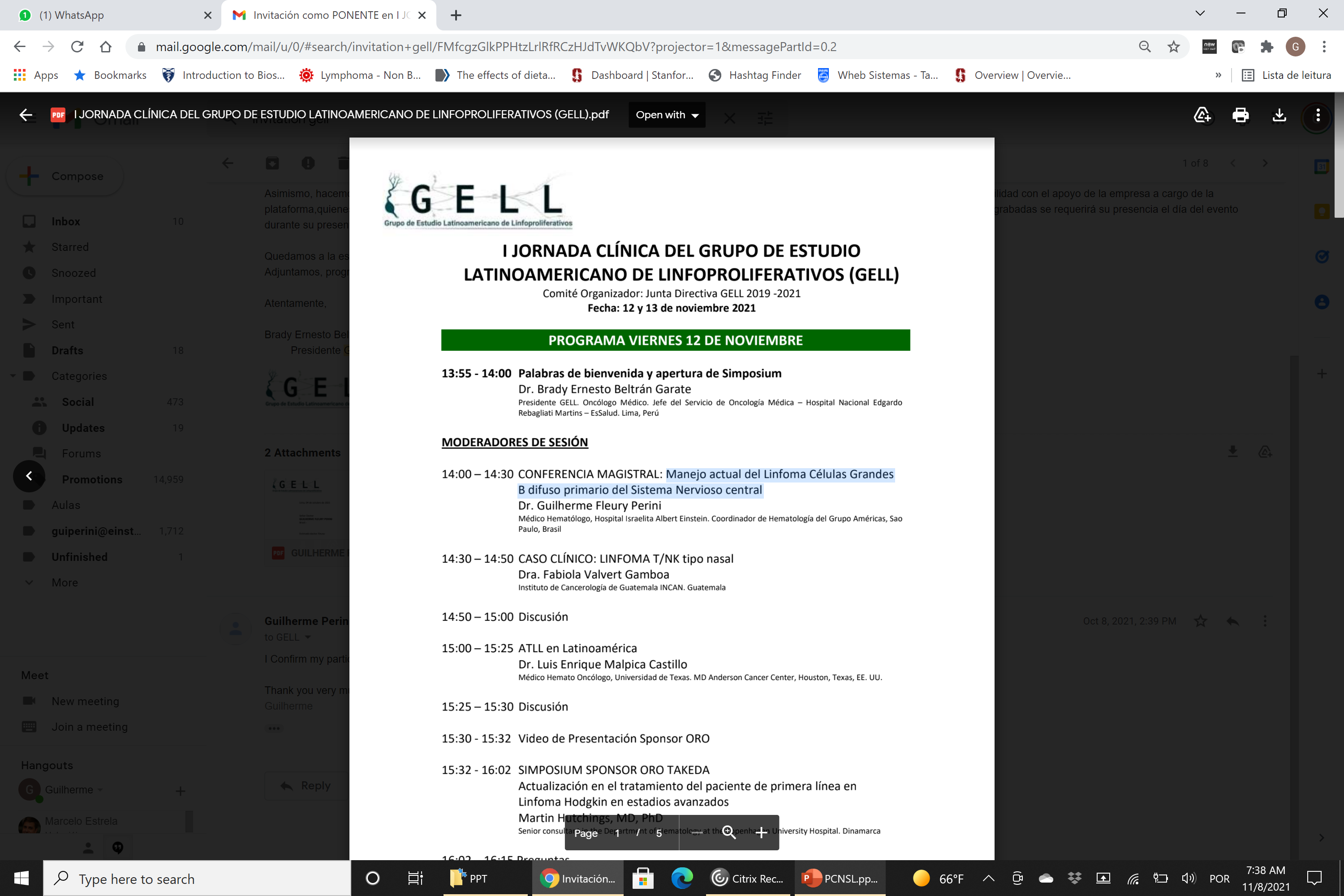 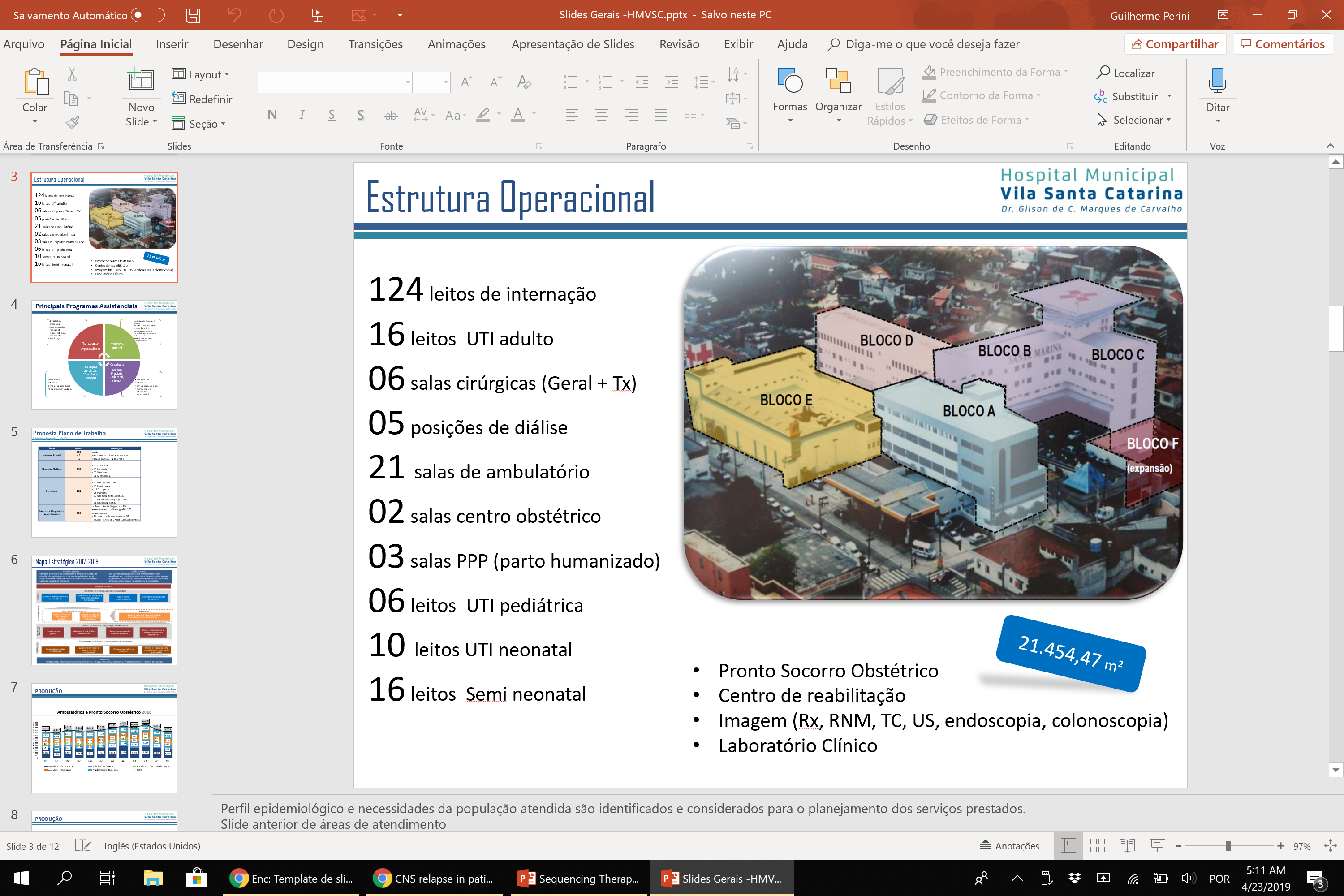 Conflitos de Interés
Speaker`s Bureau: Janssen, Roche, Takeda, Abbvie, Dr. Reddys

Educational Support: Janssen, Takeda, Roche, Abbvie

Advisory Board: Janssen, Abbvie, Astra Zeneca

Research: Janssen, Millenium, Merck, Bayer, Astra Zeneca
Linfoma Primário do SNC (PCNSL)
4-6% of extranodal lymphomas
Rising incidence >65 years
˜20% may be preceded by PIOL
By definition, stage IE

90-95%: DLBCL
Uniform ABC phenotype
NF-kB Pathway dependency (MYD88 ~55%, CD79b ~40%)
9p24.1 gains in ~65% 

Prognosis is improving, but remains poor
Delayed diagnosis
Poor performance status
Tolerability of intensive regimens
Late therapy-related toxicities
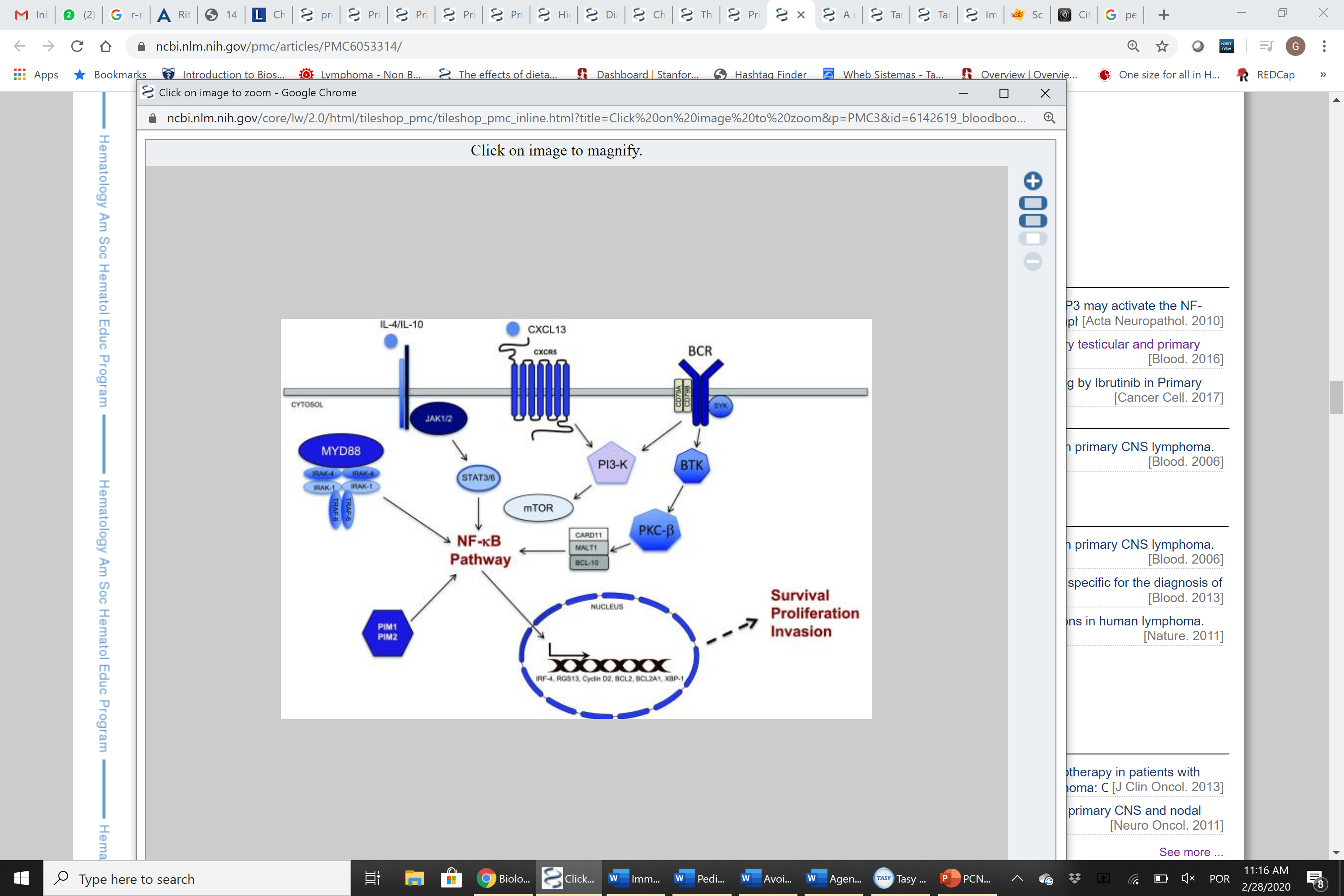 Kerbauy MN, et al J Rad Oncol 2017
Chapuy B et al Blood 2016
PIOL may preceed PCNSL
Ocular symptoms may preeced PCNSL in 20% of patients

Uveitis, Vitritis, floaters, ocular pain

PIOL may involve the retina, the vitreous chamber and/or the optic nerve 

Diagnosis may be challenging due to the lack of viable tissue
Flow Cytometry
IHC
Biopsy
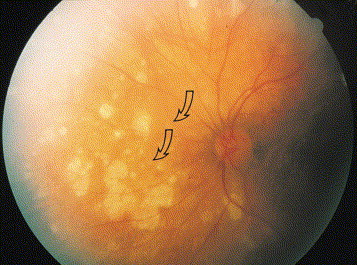 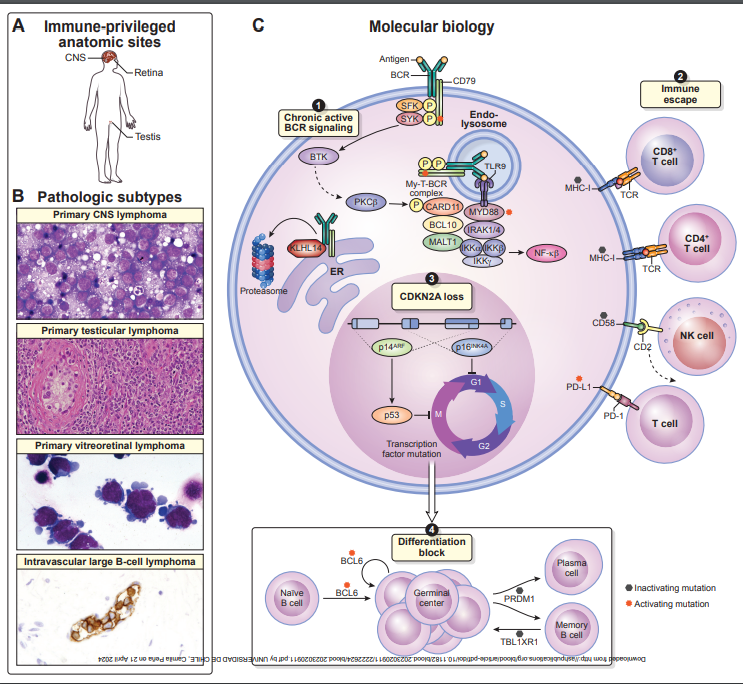 PCNSL Treatment
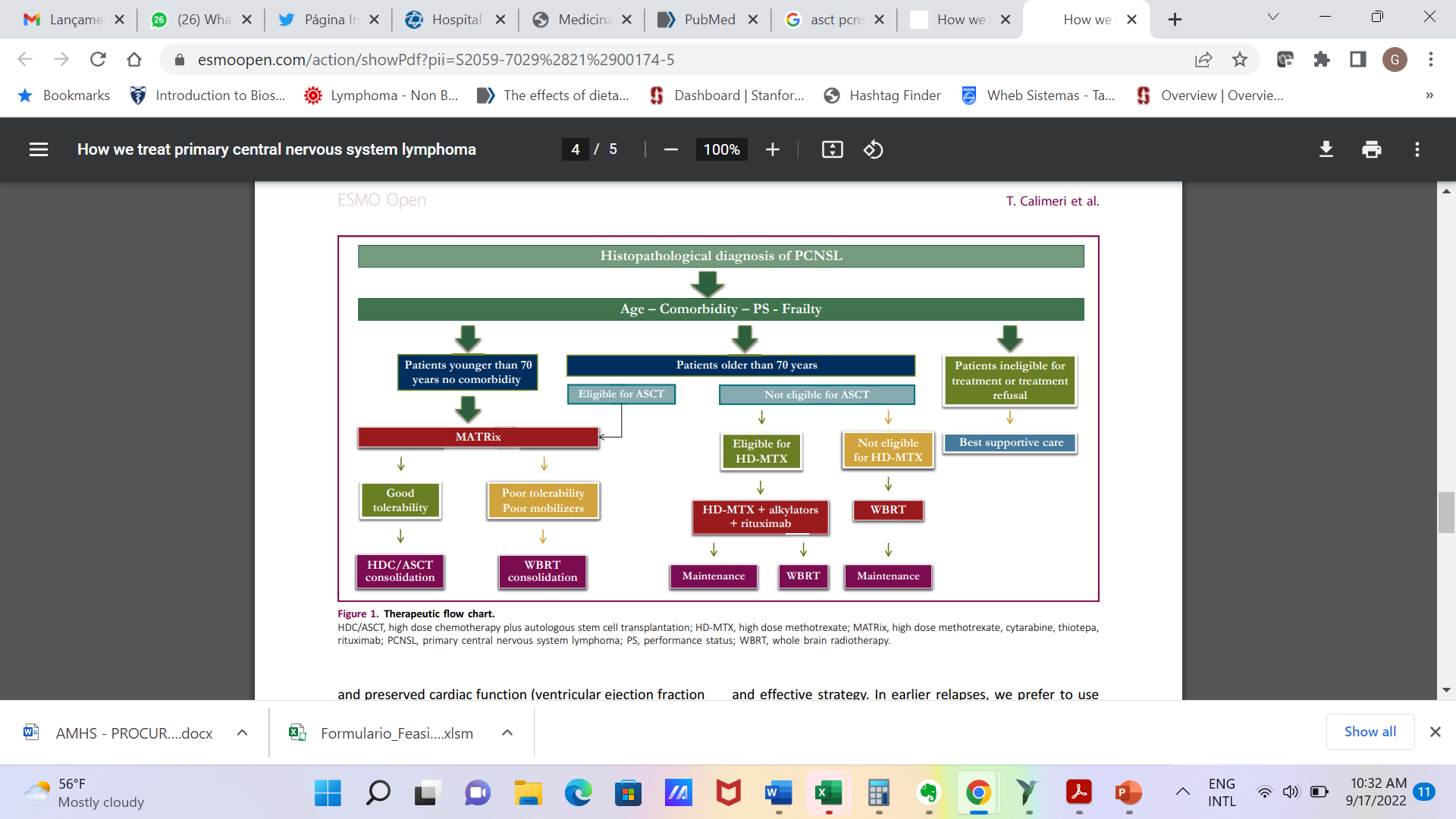 Calimeri et al, ESMO 2021
PCNSL Induction Therapy
MTx is the backbone of Induction Therapy
>3g/m2
2 – 4 hour infusion

Polichemotherapy is superior to MTx Alone as Induction Therapy

Modern therapy of PCNSL includes an alkylating agent in Induction
PCNSL Induction Therapy
Temozolomide

MTR followed by EA Consolidation 

4y-PFS 48%
4y-OS 65%
Thiotepa

MATRIX followed by ASCT


2y-PFS 61%
2y-OS 67%
Procarbazine

R-MPV followed by WBRT + Cytarabine 

3y-PFS 51%
5y-OS 70%
Induction Therapy should Include Methotrexate + Alkylating agent + Rituximab (+/- Cytarabine)

In Brazil, Temozolomide is more feasible

However, controversies remain...
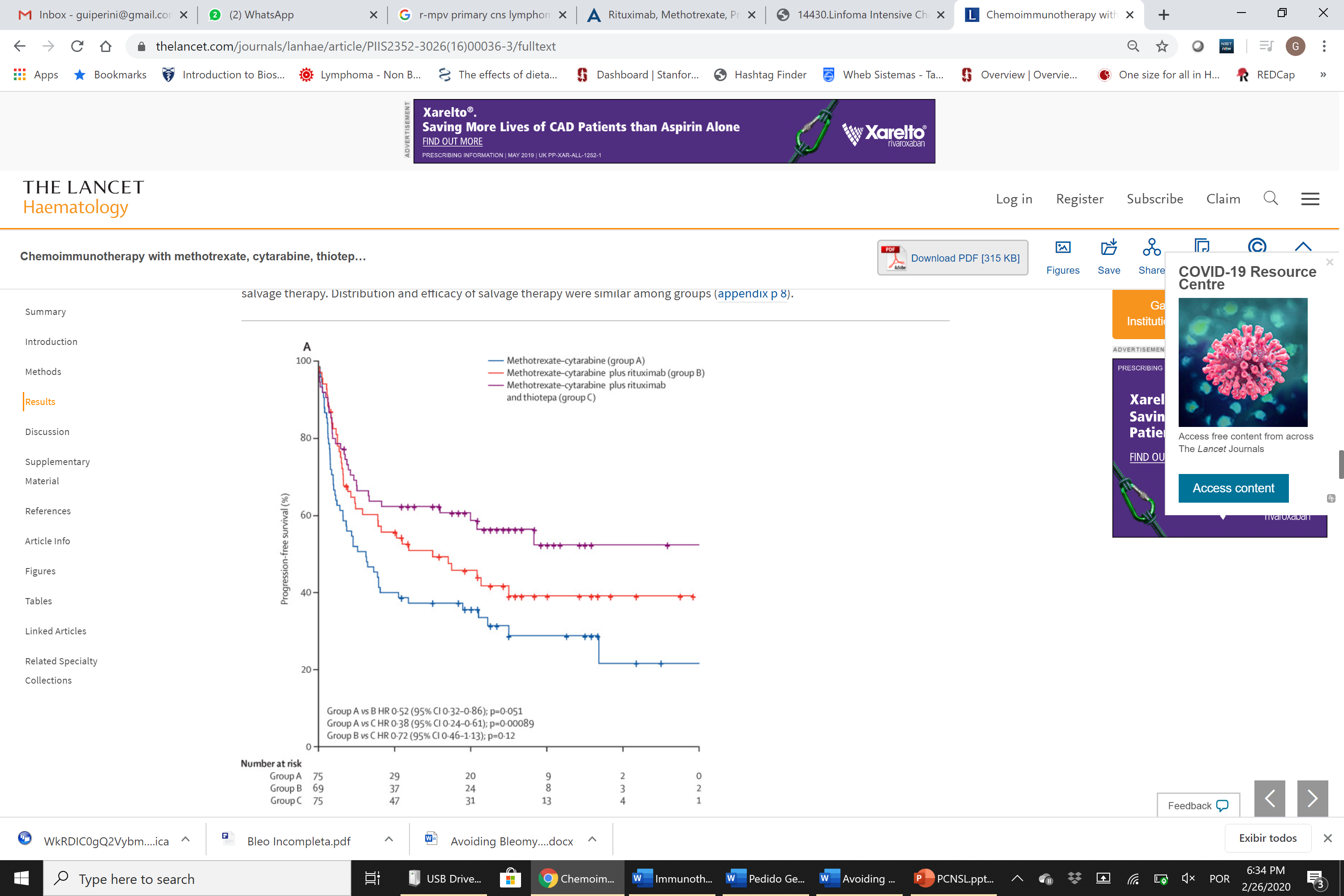 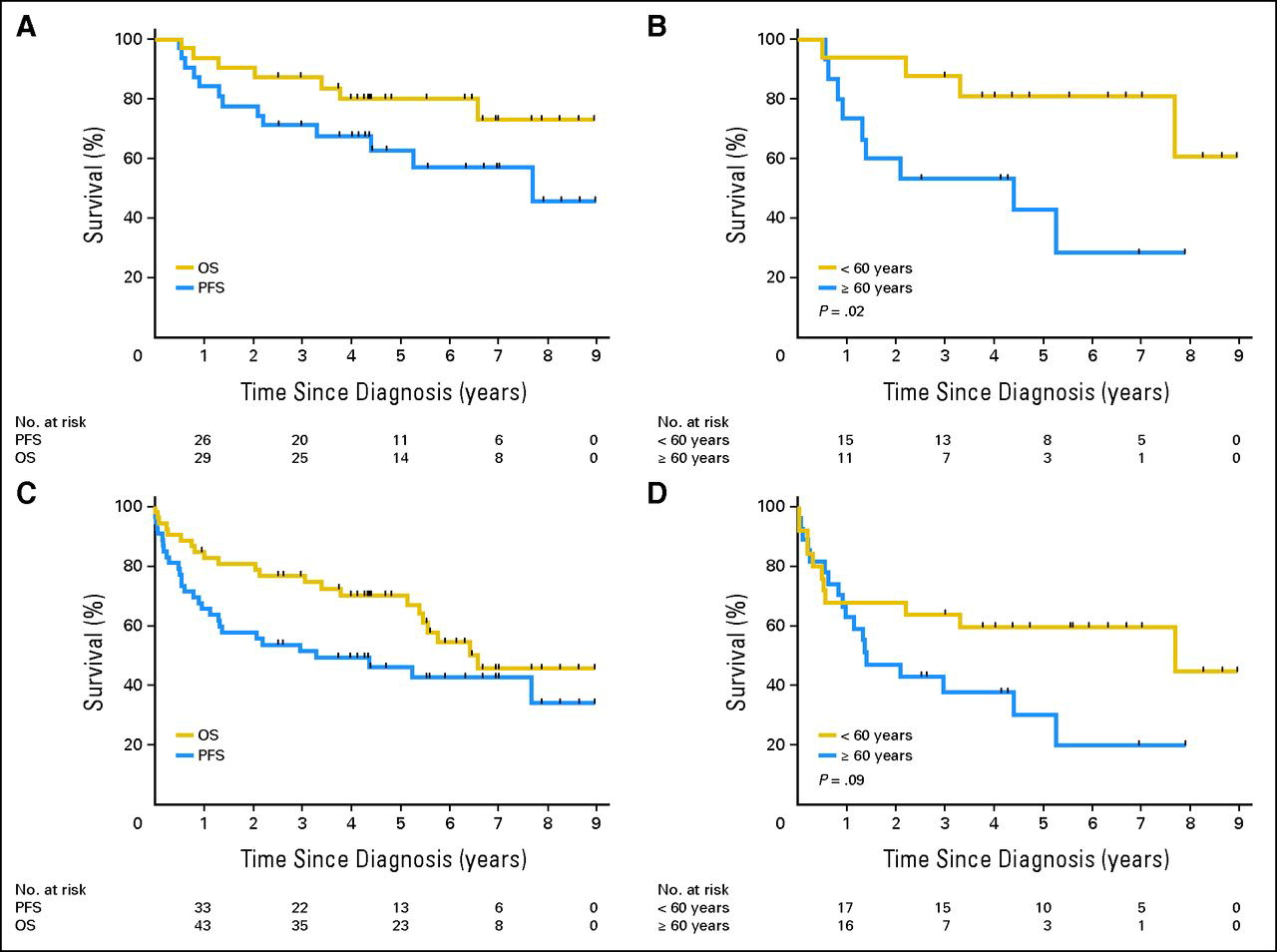 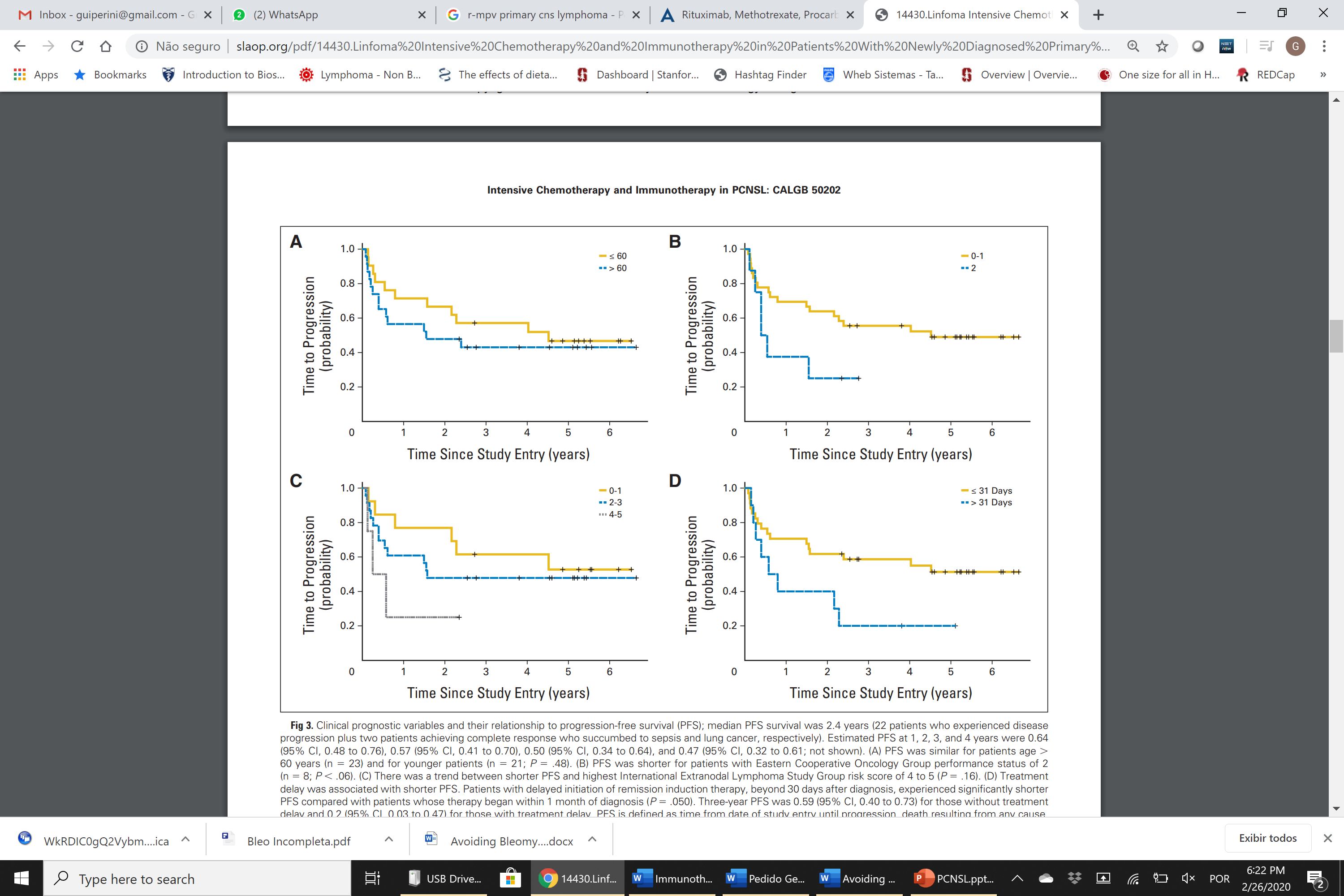 Morris PG et al, JCO 2013
Rubenstein JL et al, JCO 2013
Ferreri AJM et al, Lancet Hematol 2016
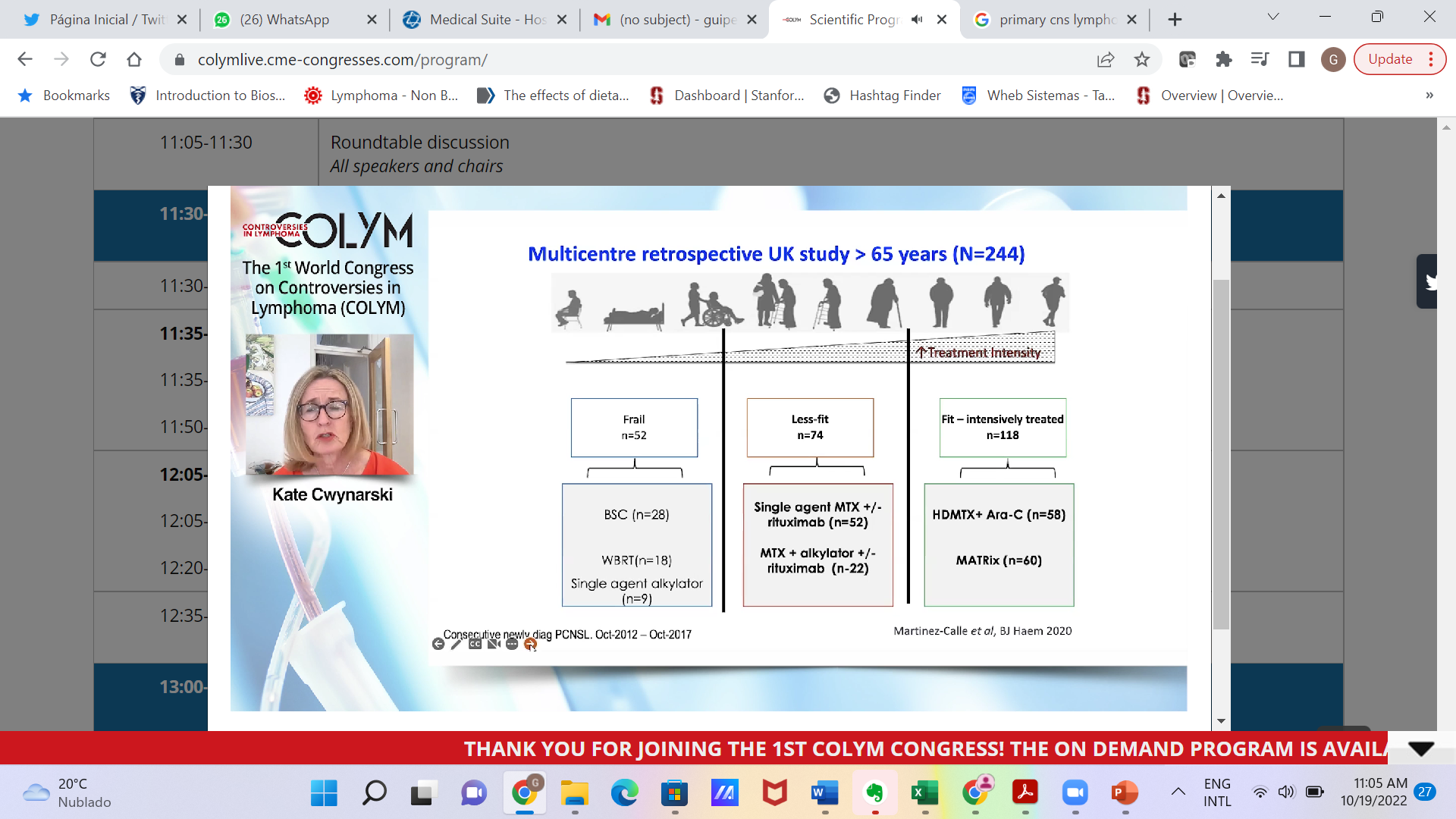 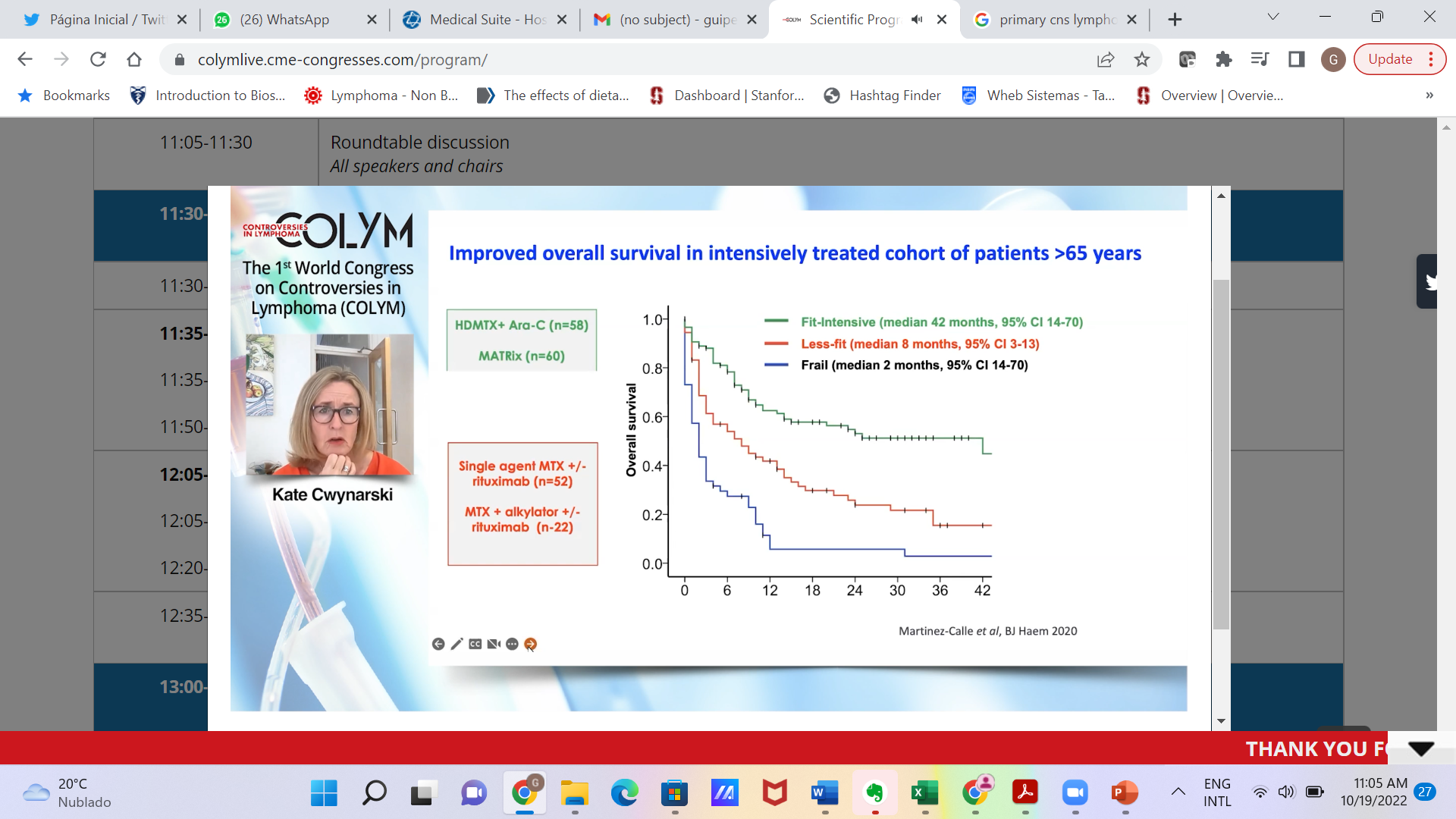 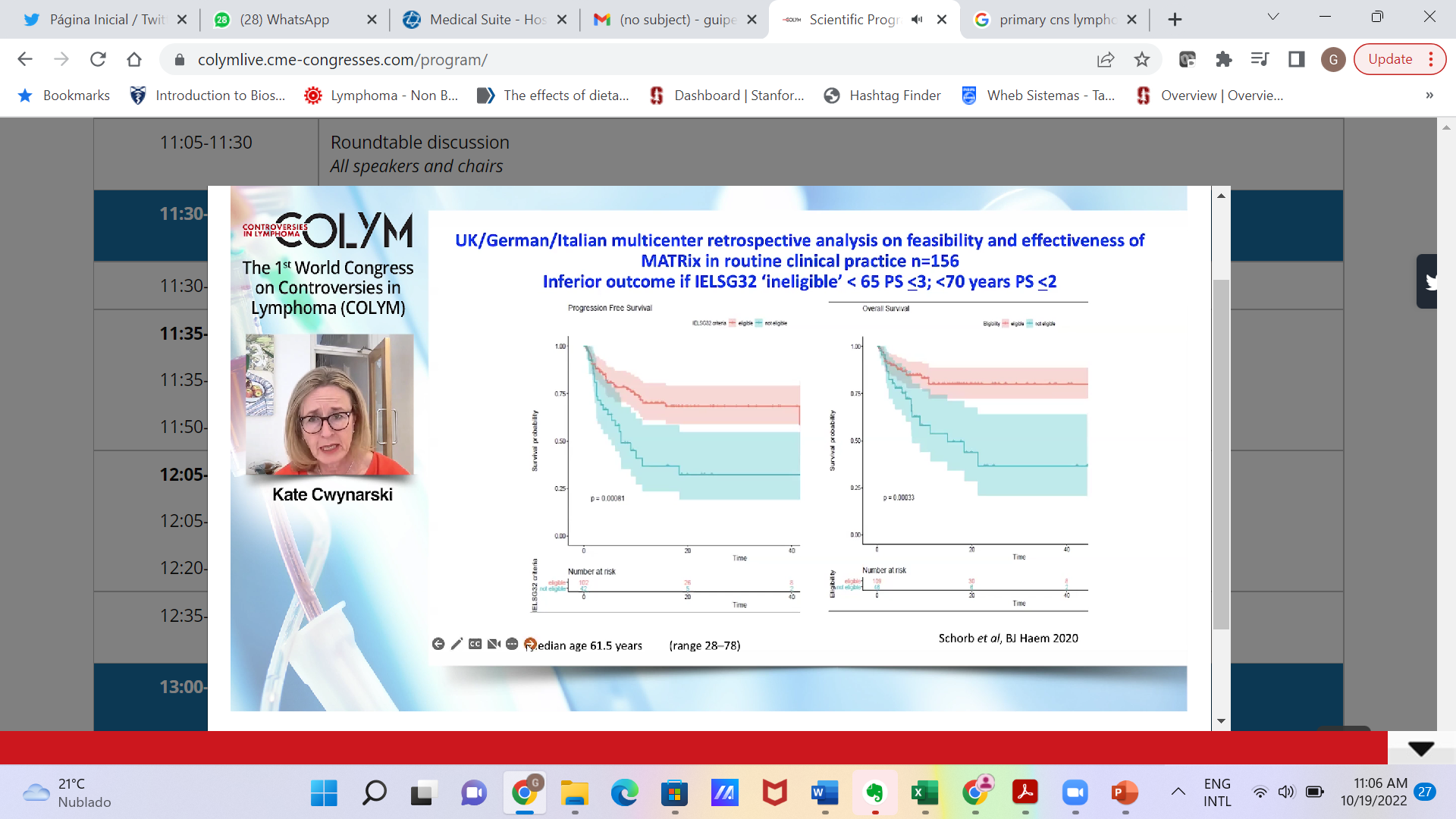 Controversy 1: Rituximab
HOVON105/ALLG NHL24
Phase 3 of MBVP +/- Rituximab followed by Cytarabine and WBRT (<60y)	
No difference in ORR, EFS, PFS and OS
No toxicity signal
Rituximab did not improve results in a phase 3 trial

However...

There is a sign of better results in pts <60y
Not toxic
If resources not a problem, should be offered as part of induction regimen
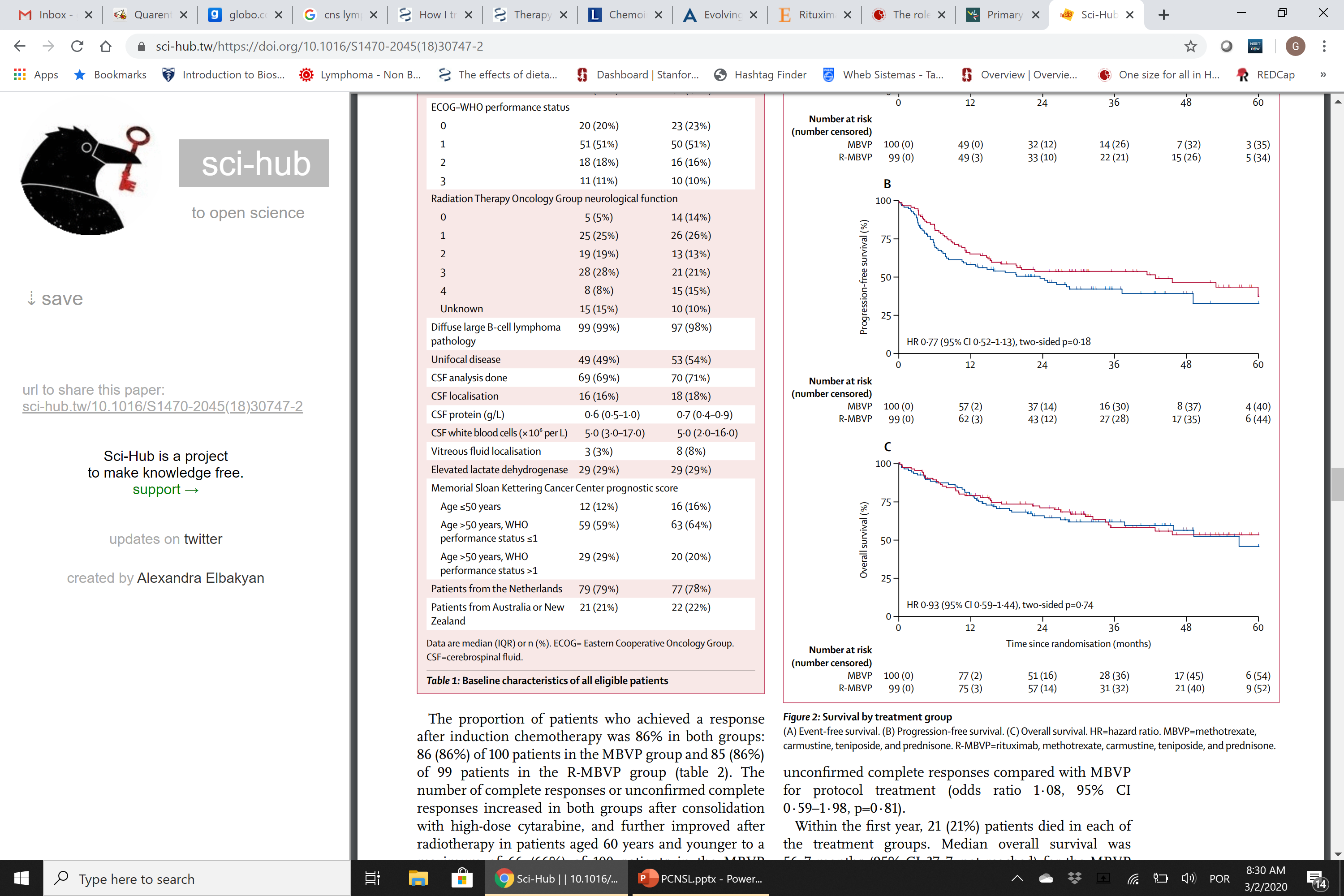 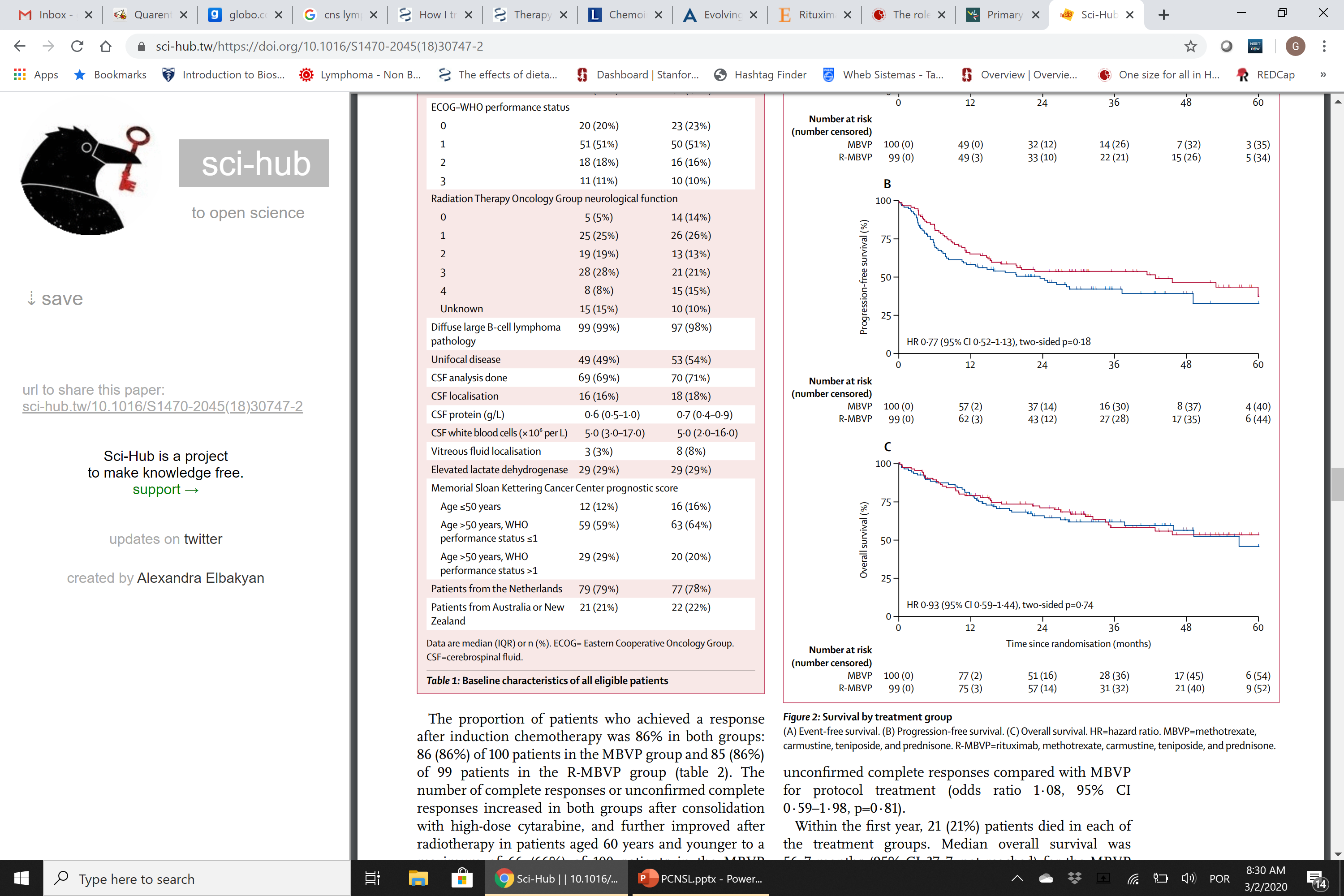 Bromberg JEC et al, Lancet Hematol 2019
Controversy 2: IT/IO Chemo
Remains a matter of debate
PCNSL SG1 proposed CSF dissemination as a poor prognosis

Recent trials does not include IT/IO Treatment

Not recommended by most Guidelines

Can be an alternative in patients receiving MTx<3g/m2 

Preferably Intraventricular route (Omaya reservoir)
Hoang-Xuan K, Lancet Hematol 2015
Consolidation Strategies 1: WBRT
Prefered Consolidation for the last 40y
PFS benefit proved in the highly controversial PCNSL SG-1 trial
No OS Benefit
Toxic!
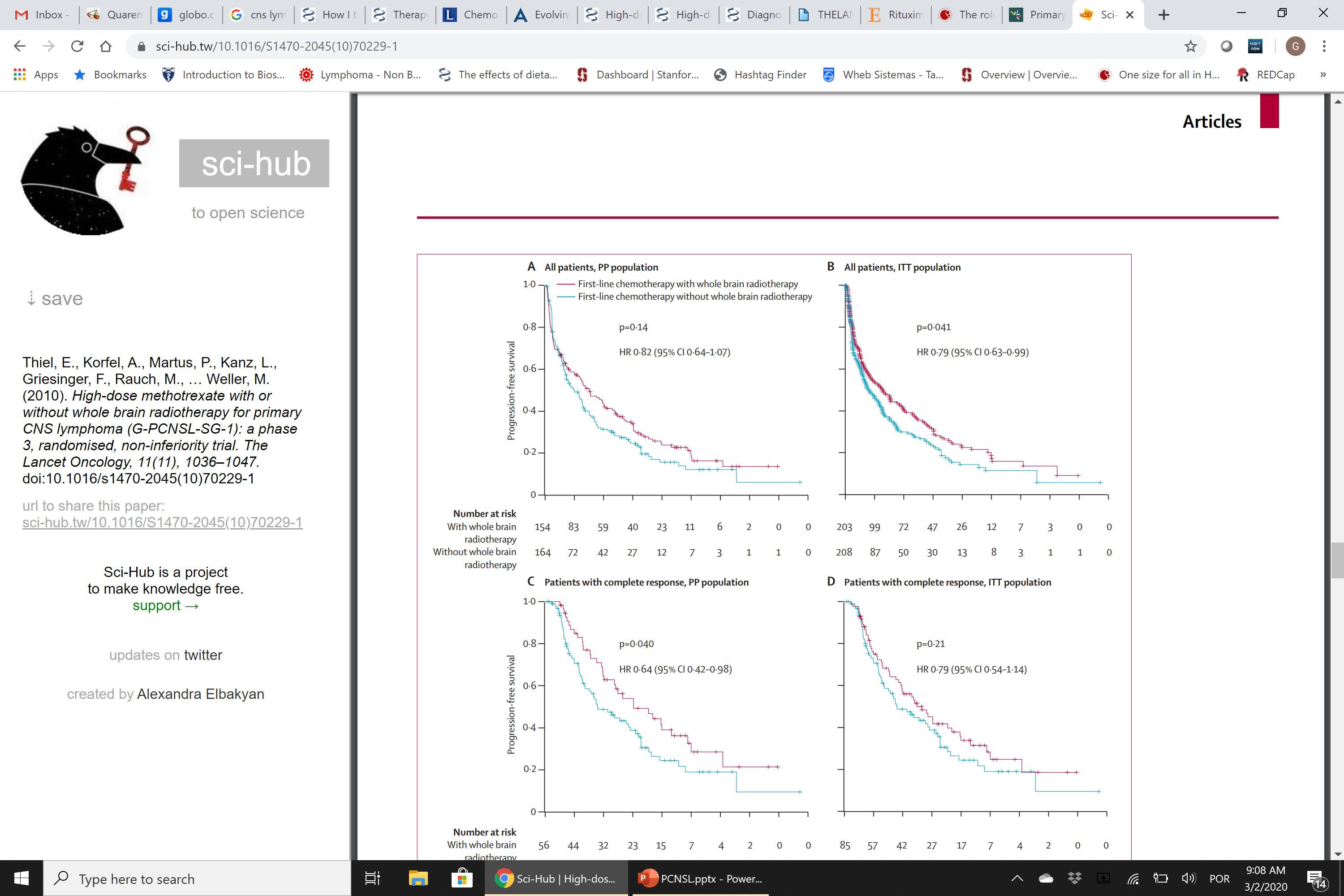 Thiel E, Lancet Oncol 2010
Consolidation Strategies 2: Chemo
Non-myeloablative chemotherapy is an option (Alliance 50202)
EA Consolidation most acceptable
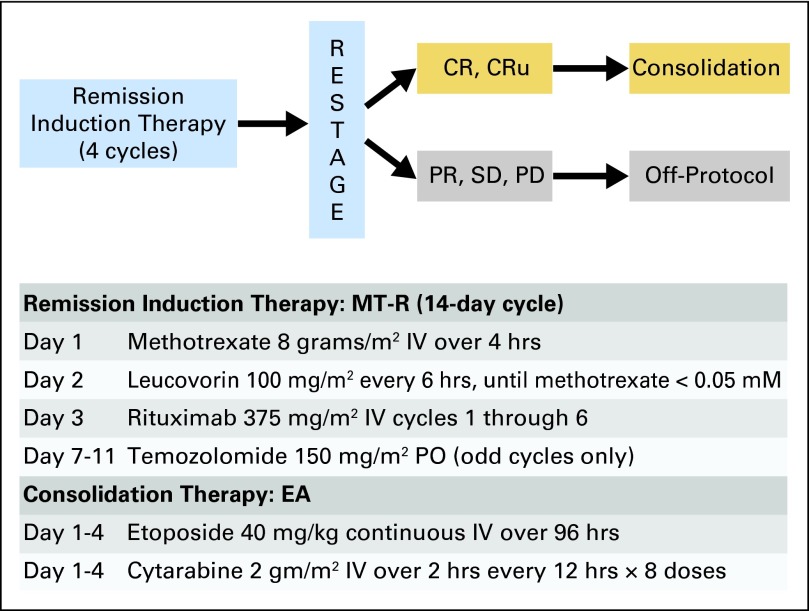 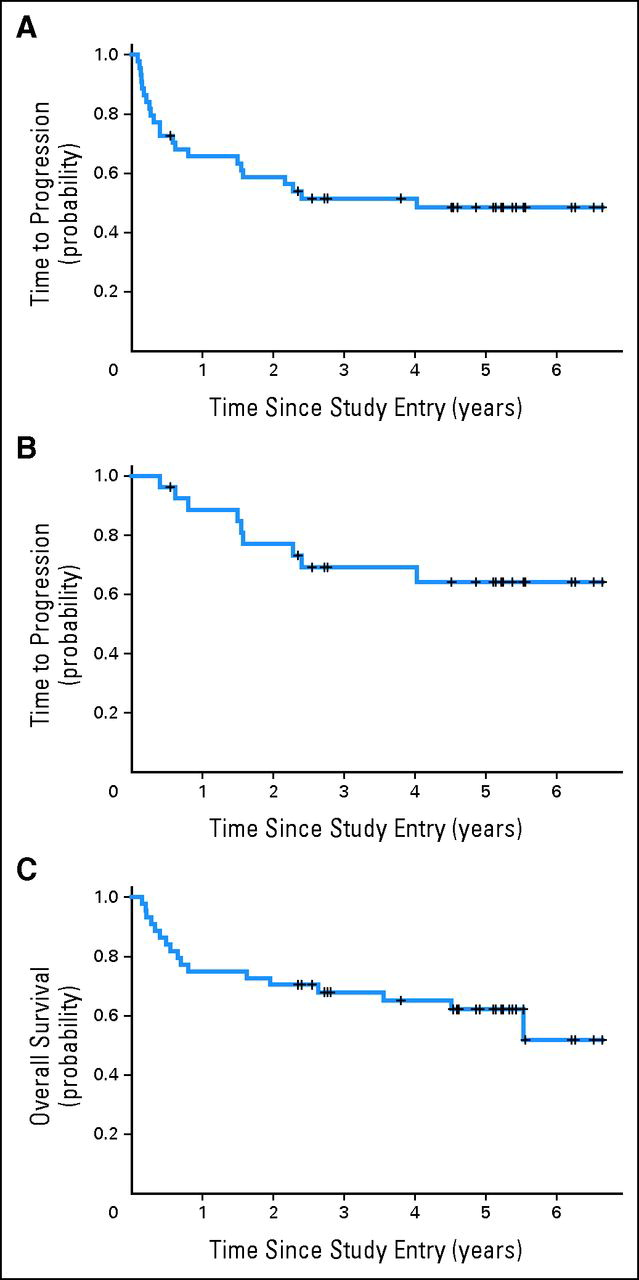 Rubenstein et al, JCO 2014
Consolidation Strategy 3: ASCT
GOELAMS
(n=25)

ASCT (BEAM)
High number of relapses after ASCT

4y-PFS 46%
4y-OS 64%
OSHO-53
(n=16)

ASCT (BuTT)

2y-EFS 56%
2y-OS 61%
Illerhaus
(n=79)

ASCT (BCNU+TT) after R-Mtx (8) + R-Cy(3)

5y-PFS 64.8%
5y-OS 79%
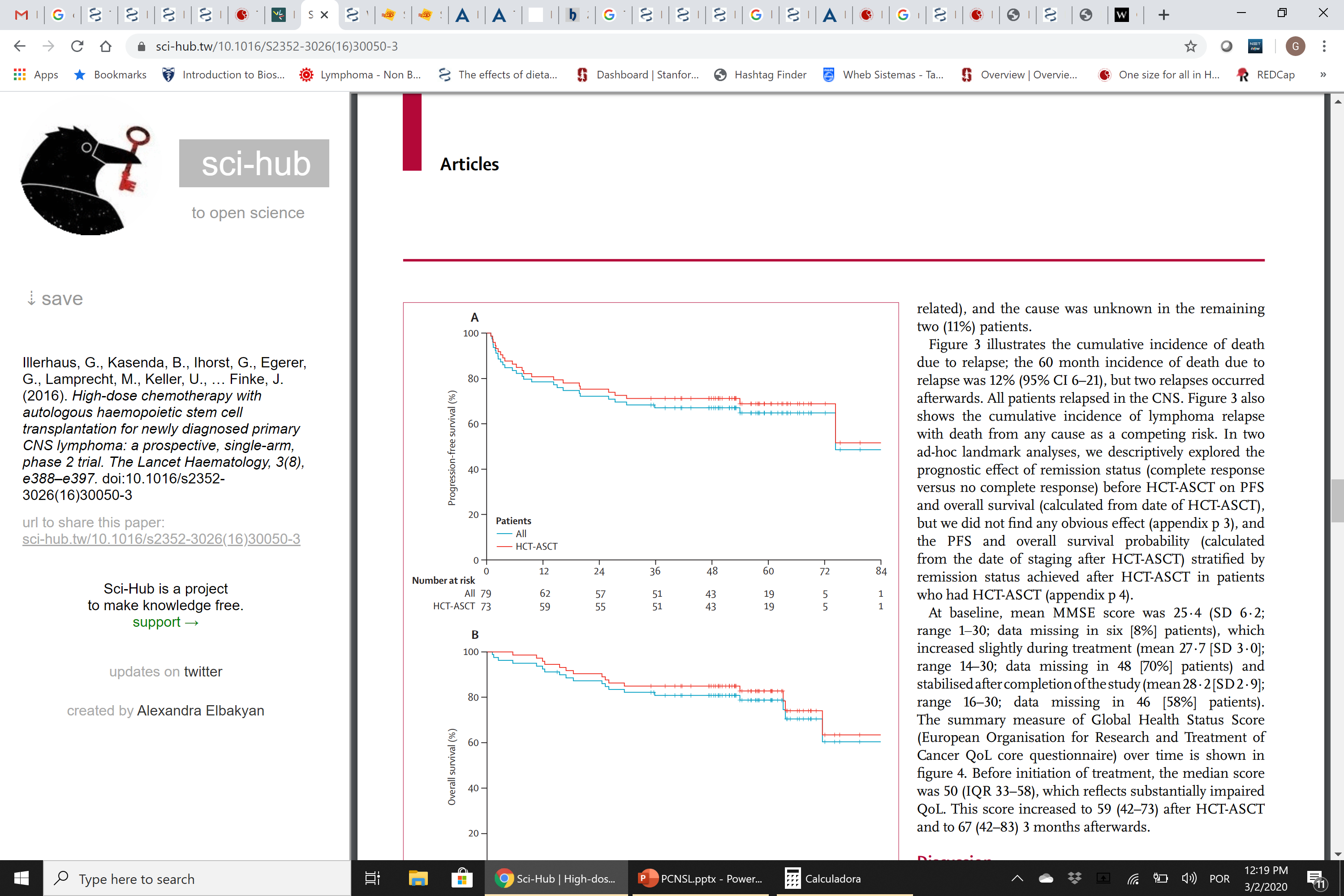 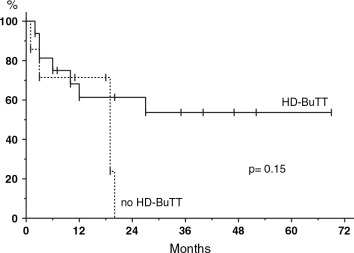 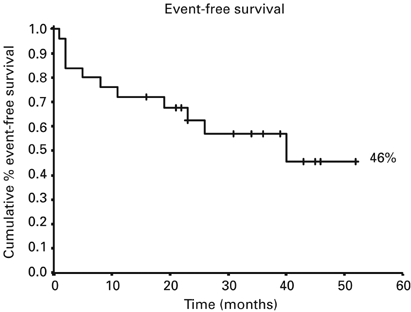 Illerhaus G et al, Lancet Hematol 2016
Colombat et al, BMT 2006
Montemurro M et al, Ann Oncol 2007
Is there a better Consolidation?
IELSG32 – 2nd Randomization

18 – 70 y/o (n=118)
Randomized 1:1 to WBRT or ASCT (TT + BCNU)
No PFS Benefit
No OS Benefit
Phase 2 PRECIS trial

18 – 60 y/o (n=140)
Randomized 1:1 to WBRT or ASCT (TBC)
11% deaths related to ASCT
No 4y-OS benefit (64 x 66%)
ASCT is at least equivalente to WBRT as consolidation: 
Improvement in neurocognition
No long term toxicities

However, not all patients are suitable to ASCT
Mobilization
Conditioning regimen toxicity
Tiothepa in Brazil is challenging...
There is no room for BEAM conditioning in PCNSL

ASCT will be compared to chemotherapy (R-DeVic) in a ph3 trial (NCT02531841)
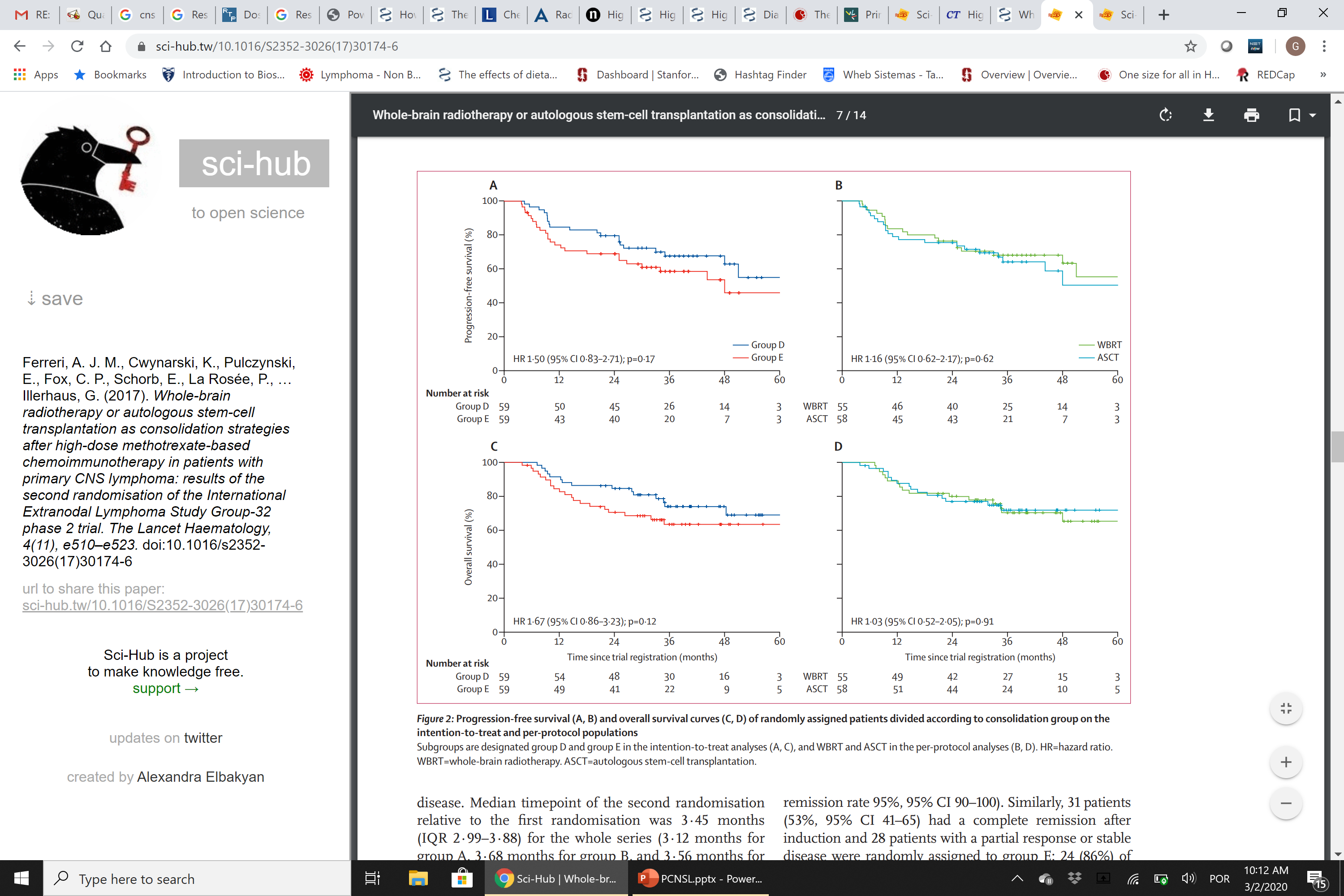 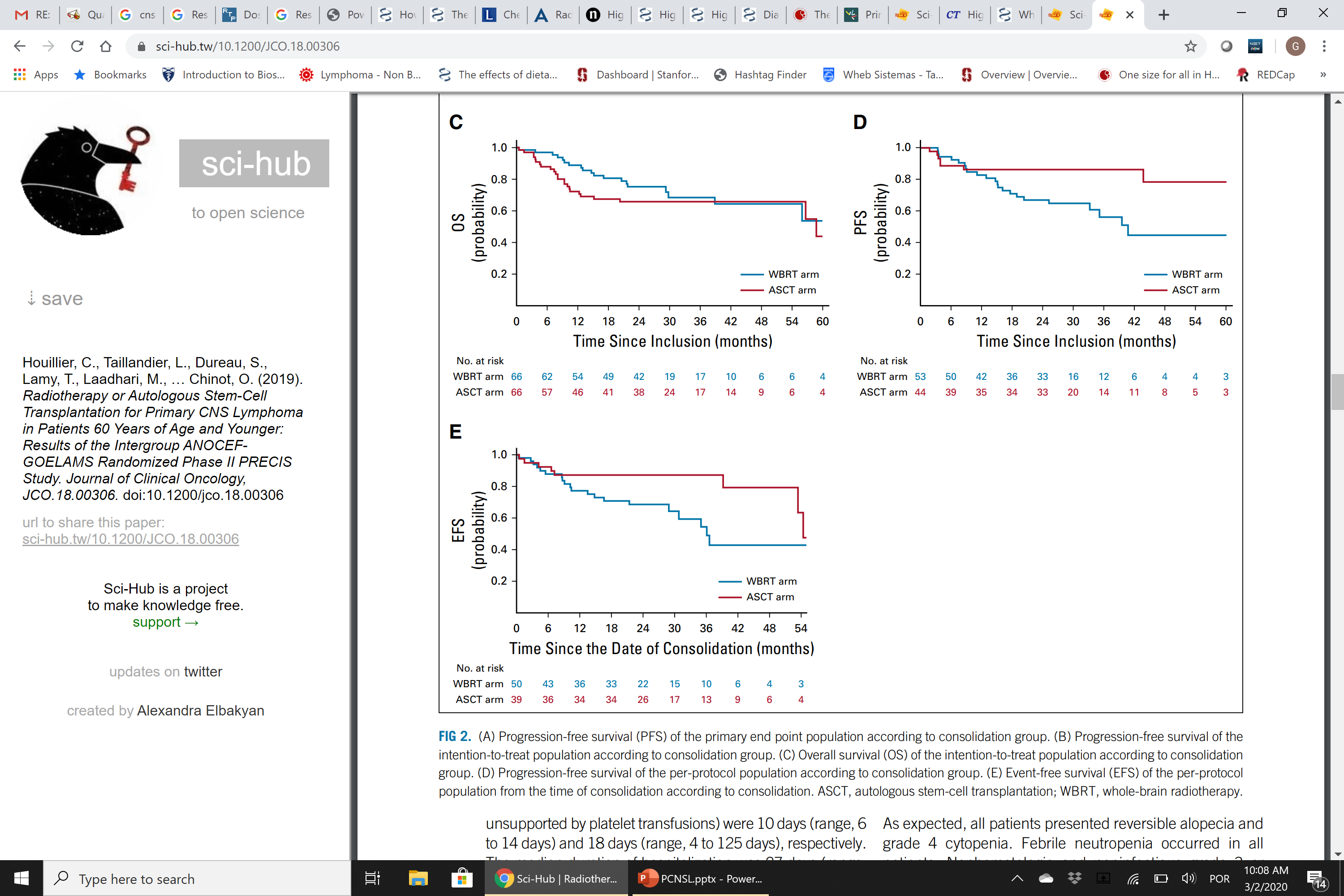 Ferreri AJM et al, Lancet Hematol 2017
Houillier C et al, JCO 2018
ASCT in PCNSL
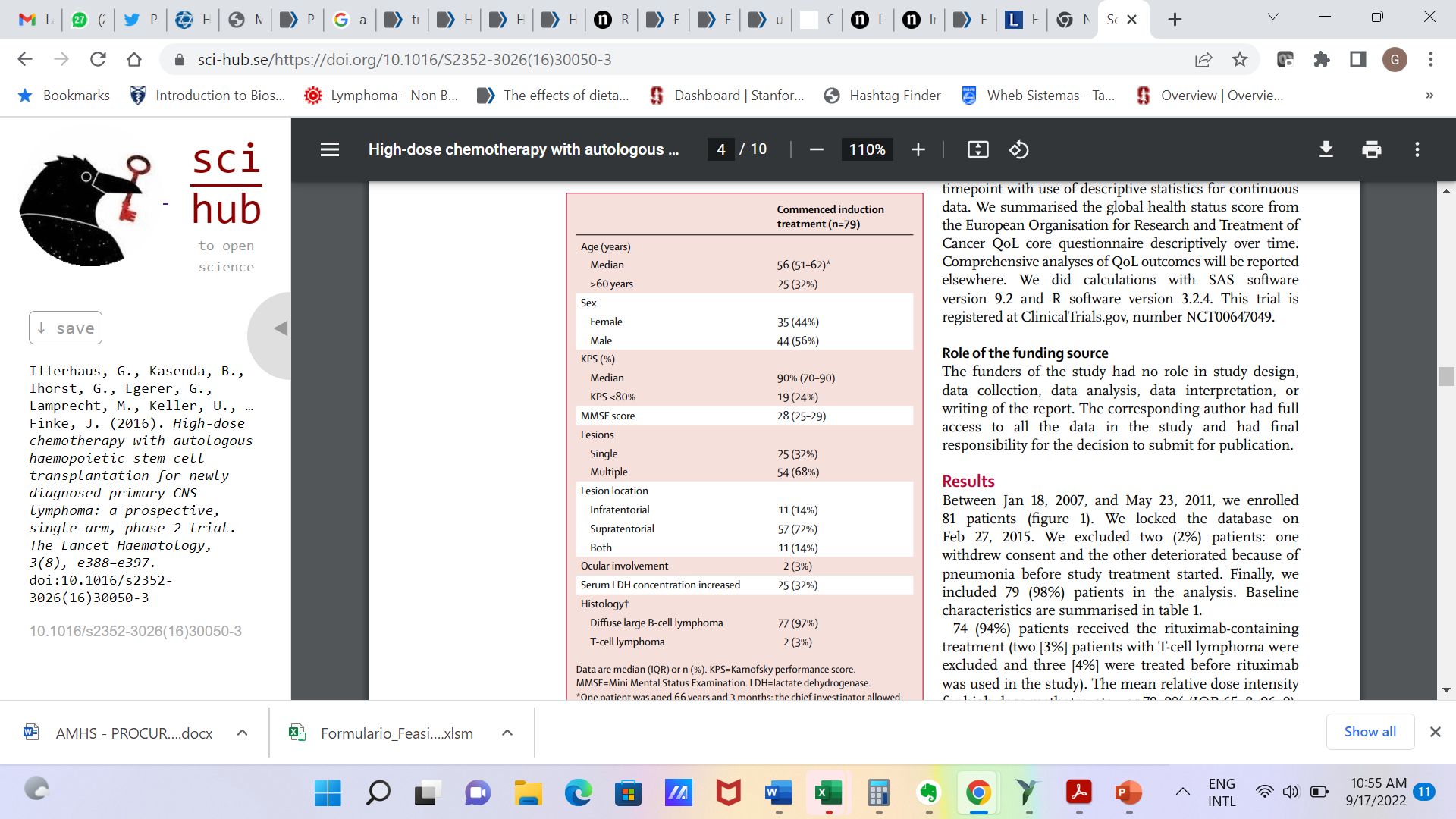 Ilerhaus, Lancet Hematol 2016 (n=81)

Conditioning Regimen
Rituximab 375mg/m2 D-7
Carmustina 400mg/m2 D-6
Tiotepa 5mg/kg D-5, D-4
Infusão D0
Pegfilgatrim D4
Ilerhaus et al, Lancet Hematol 2016
Toxicidade do Tratamento
Ilerhaus et al, Lancet Hematol 2016
ASCT in PCNSL - MATRIX
Ferreri et al, Lancet Hematol 2017

Condicionamento: 
Carmustina 400 mg/m² on day –6
Thiotepa 5 mg/kg every 12 h on days –5 and –4

N=54
Ferreri et al, Lancet Hematol 2017
Toxicidade
Ferreri et al, Lancet Hematol 2017
ASCT in PCNSL – ANOCEF/GOELAMS
Houssein, JCO 2019
N=70

Condicionamento: 
Thiotepa (250 mg/m2 /d D-9;D-8;D-7
 Busulfan 8 mg/kg [total dose] D-6 a D4
Cyclophosphamide 60 mg/kg/d D-3 e D2
Peg-filgrastim on D3.
Toxicidade
Houssein, JCO 2019
658 Radiotherapy (WBRT) or Autologous Stem-Cell Transplantation (ASCT) for Primary CNS Lymphoma in Patients 60 Years of Age and Younger: Long-Term Results of the Intergroup Anocef-Goelams Randomized Phase II Precis Study
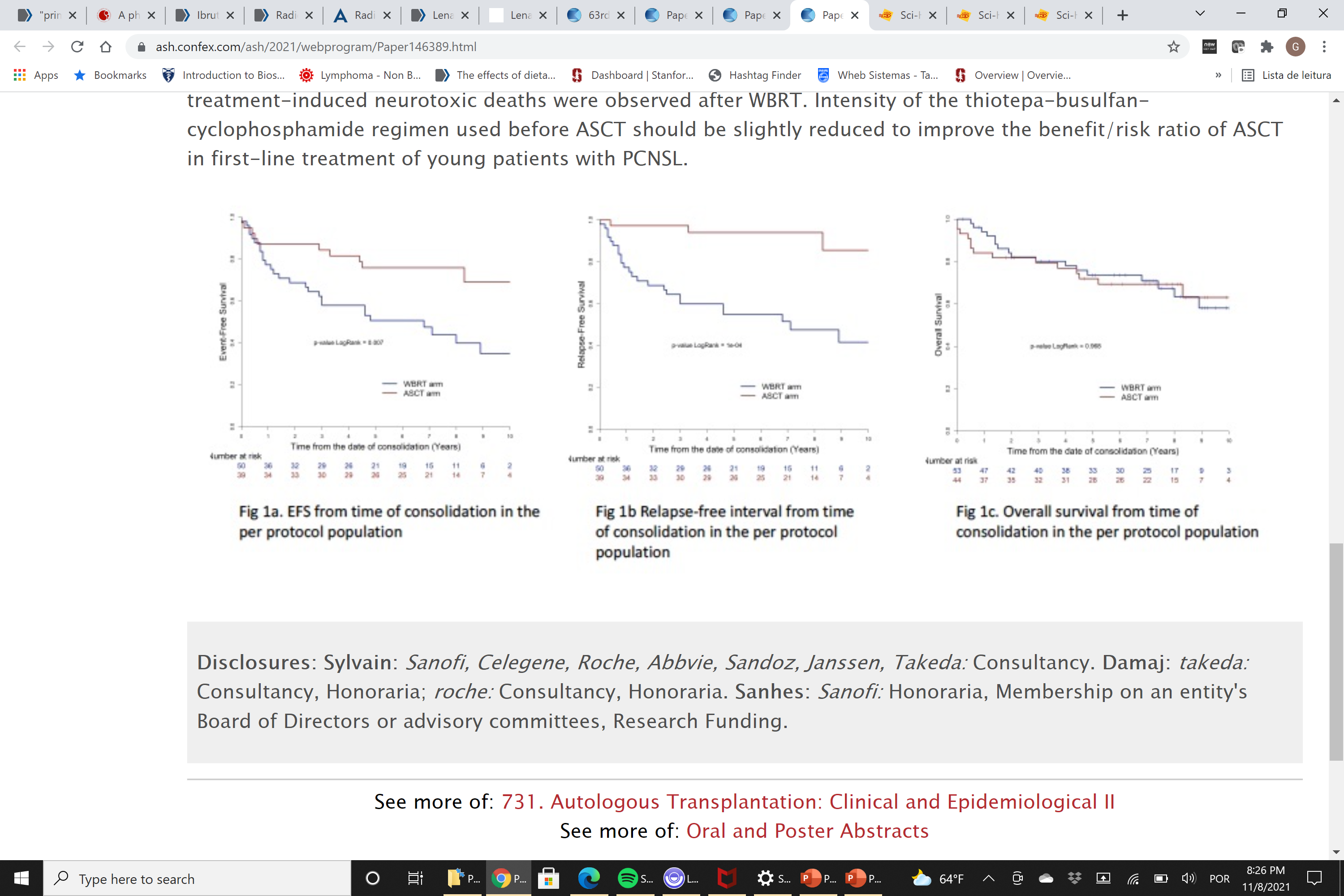 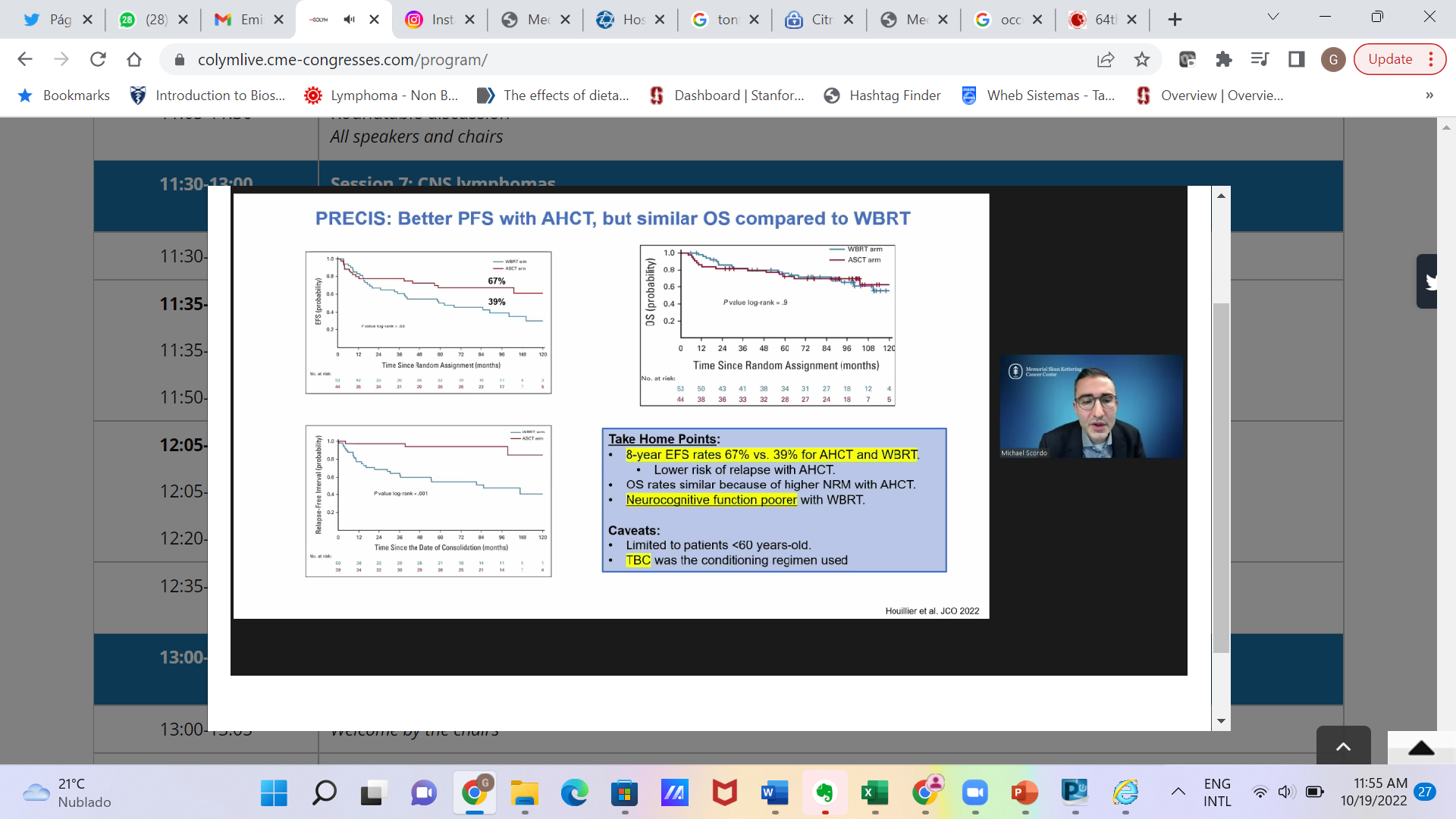 Consolidation Therapy – My POV
ASCT for elegible, responding Young patients

EA Consolidation for all others

WBRT only for a minority of young patients not suitable for other strategies
E.g.: PTLC-CNS
Perini GF et al, Blood (2015) 126 (23): 3913
What IC should we use?
BCNU/TT looks like a better option in Brazil
Less Toxicity
Cheaper

BuCyTT more toxic, although may have superior disease control in retrospective data

No Room for BEAM

Transplant should be performed in experienced sites
Conclusions
Primary CNS lymphomas are rare, hard to treat lymphomas
Treatment still relies on chemotherapy
Role of ASCT in Young patients
Beware of toxicities

New agents have yet to be incorporated in managing PCNSL
BTKi
Len
CPI
¿ Porque tenemos, como GELL,  que estudiar los Linfomas Primarios de SNC?
GELL e PCNSL
Porque son Linfomas raros, con pocos datos del mundo real

Porque tenemos pocos o ningún dato en los países en desarrollo 

Porque tenemos características clínicas peculiares en nuestra región

Porque nuestra realidad de acceso a nuevas terapias es muy diferente
GELL Survey
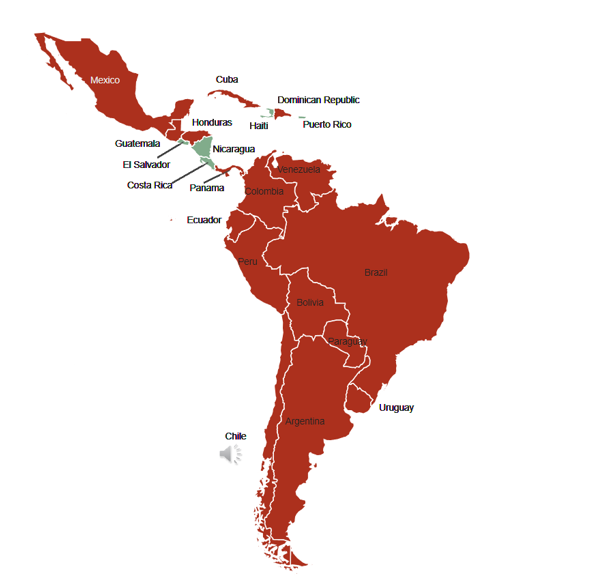 A total of 90 surveys were completed from 80 cancer centers in LATAM

Most centers treat up to 5 new cases of PCNSL/year (84%), with only 3 centers treating more than 15 cases/year. The median time for treatment initiation was 0-10 days in 36%, 10-20 days in 37% and >30 days in 26% of the centers.
GELL Survey
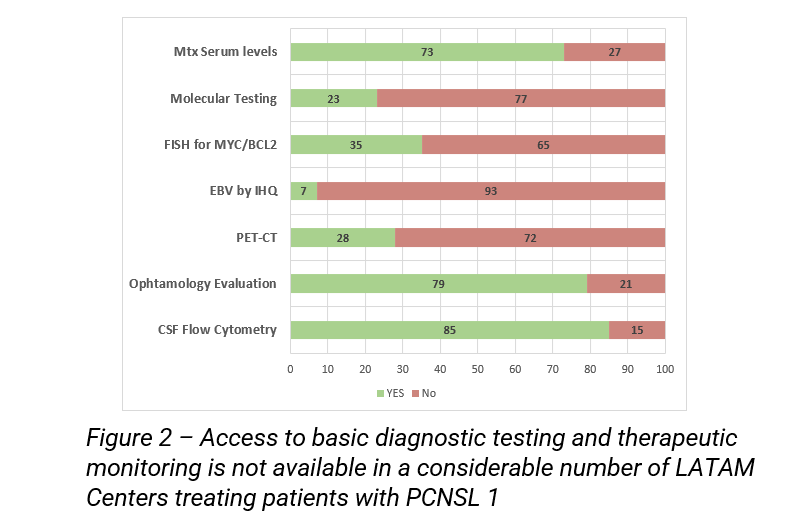 GELL Survey
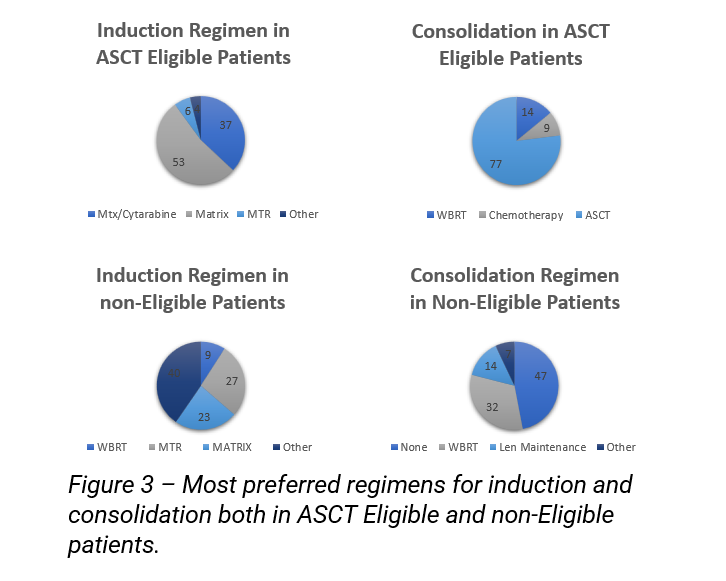 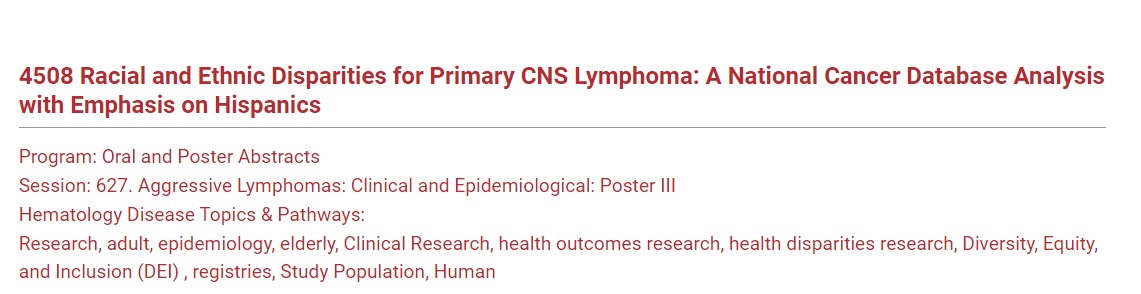 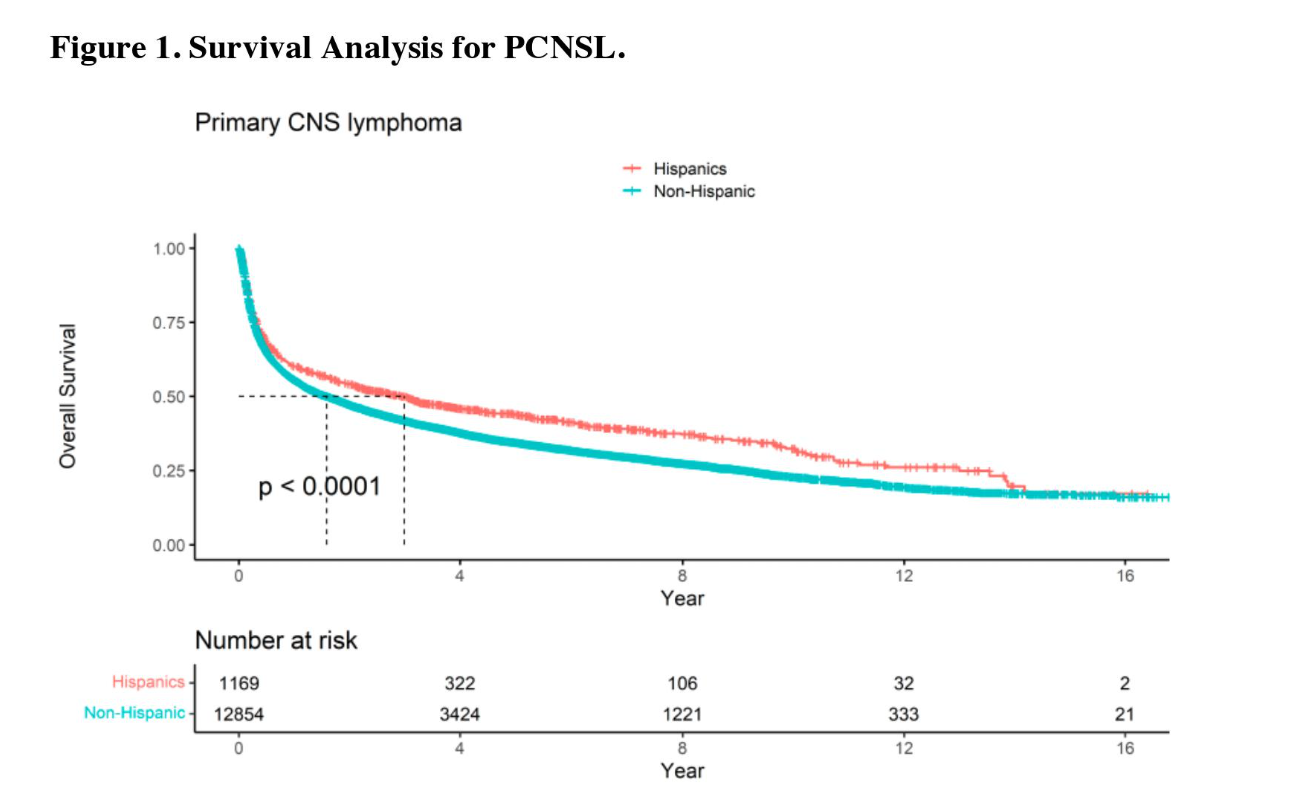 Sugerencia de estudios em PCNSL
Estudo retrospectivo de PNCSL e tambien de compromiso secundário de SNC
Utilizar la estrutura ELLA
Un protocol específico?
Sugerencia de estudios em PCNSL
Estudo prospectivo de PNCSL

Oportunidades de Aporte: 
BMS (Golcadomida)
Alguna farma con un iBTK (AZ, Janssen, Beigene)
Dr. Reddys (BCNU)
Sugerencia de estudios em PCNSL
Algun Estudio de tratamento prospectivo
Terapias non son caras
Por Ejemplo: 
Induccion: MTx 5g/m2 + Alquilante
Consolidacion: 3-4 Ciclos de ICE

Como hacer esto?


Creo que ahora tenemos que centrarnos en comprender las leyes y regulaciones nacionales para poder realizar estudios prospectivos.
“Si quieres ir rápido, ve solo. Si quieres llegar lejos, acompañado”
guilherme.perini@einstein.br

@guiperiniMD
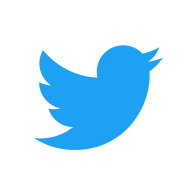